Taipei Chapter Activity Report
Chair: Ding-Bing Lin
July 25-29, 2016
IEEE EMC-S Taipei Chapter
Advisory Committee
Executive 
Committee
Technical Committee
EMC Management
EMC Measurement Techniques
EMC Standards and Regulations
Smart Grid and High Power EMC
System-Level EMC and Protection
Transportation EMC
Antenna and Wave Propagation
Electronic Packaging EMC and SI
Semiconductor Device and IC EMC
Signal Integrity and Power Integrity
Wireless Communication EMC
Computational Electromagnetics 
Bio-Medical Electromagnetics 
ESD
Taiwan Electromagnetic Industry-Academia Consortium (TEMIAC)
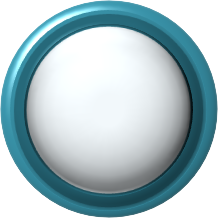 EMC 
Chapter
AP
Chapter
TEMIAC
MTT 
Chapter
CPMT 
Chapter
Chapter Annual Activities
Host City: Taipei
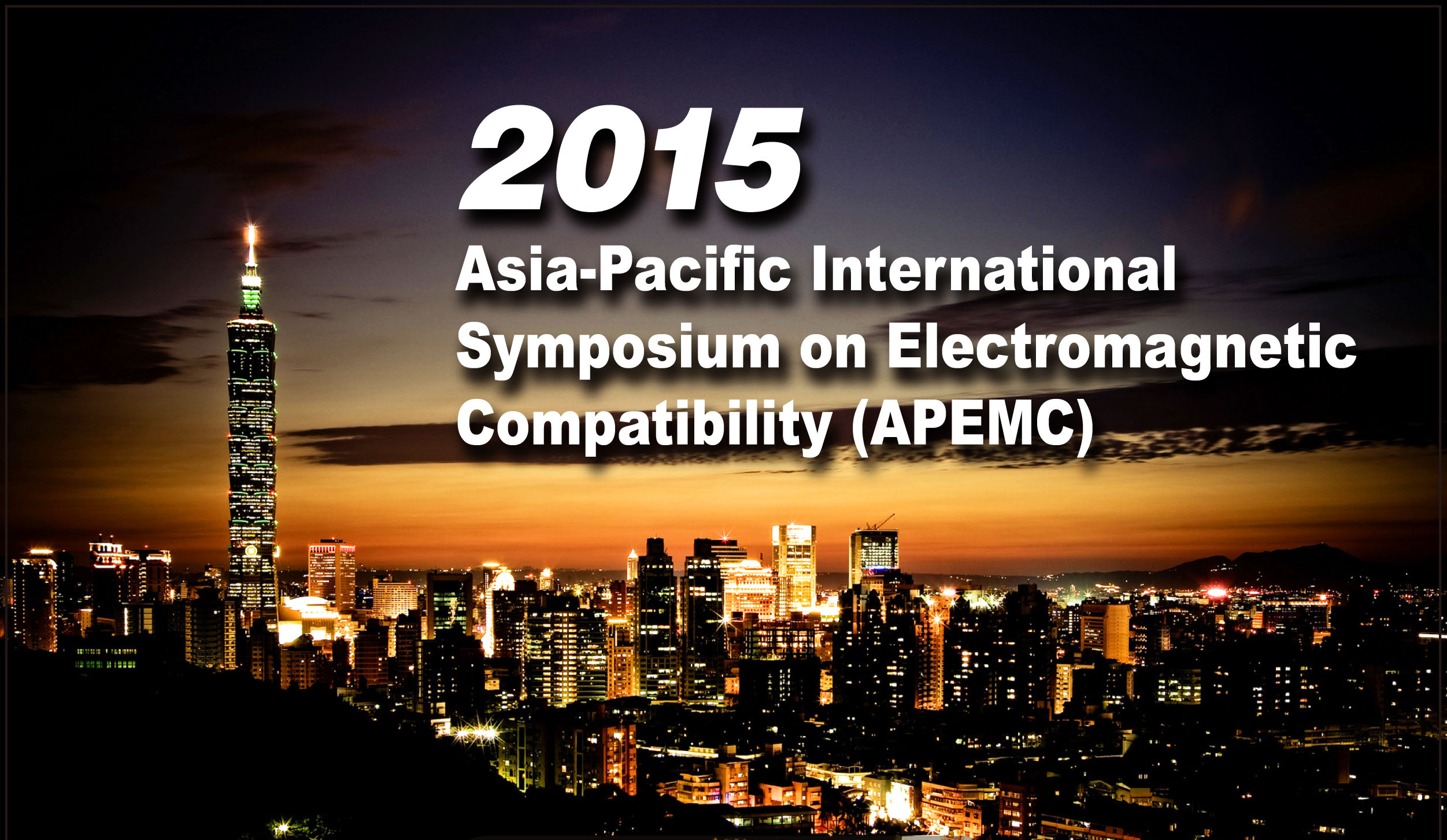 Venue: The Grand Hotel
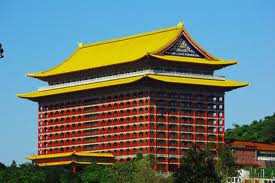 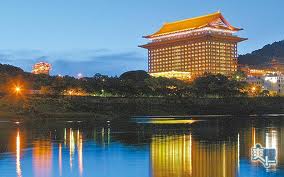 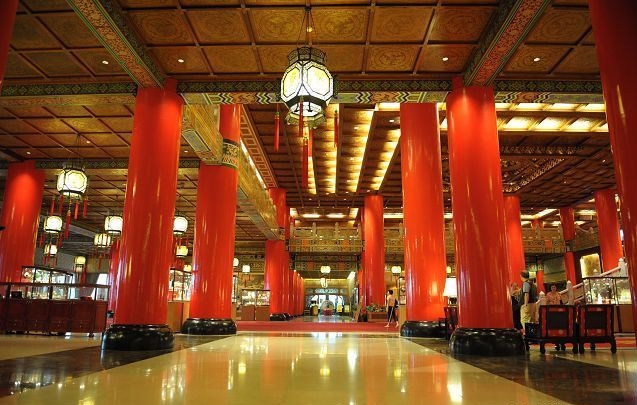 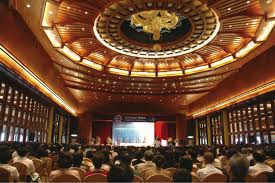 APEMC 2015
May 25-29, 2015 
More than 400 attendees
More than 200 regular and special session papers to present
More than 20 workshops and tutorials
First full-day workshop for Distinguished Lectures of EMC Society
Technical tours of TSMC & ARTC 
Exhibitions
EMCJ Workshop 2016
Date: June 2-3, 2016                              Venue: National Taiwan University
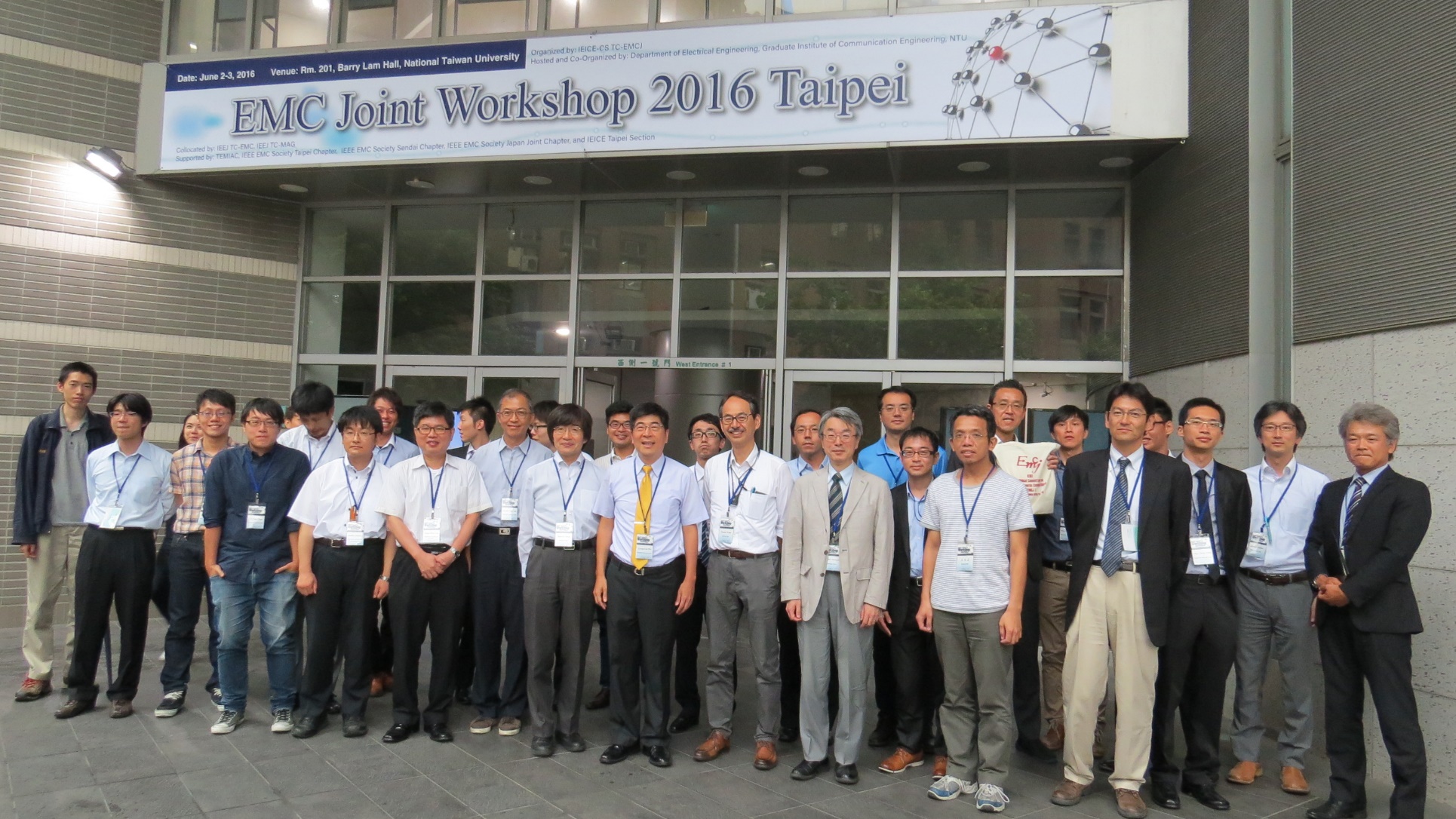 Technical Meeting
Date: Dec. 9, 2015
 Topic: Considerations for Advancing Technology in Computer System 
             Packaging
 Presented by IEEE Distinguished Lecturer: Dr. Dale Backer, IBM USA
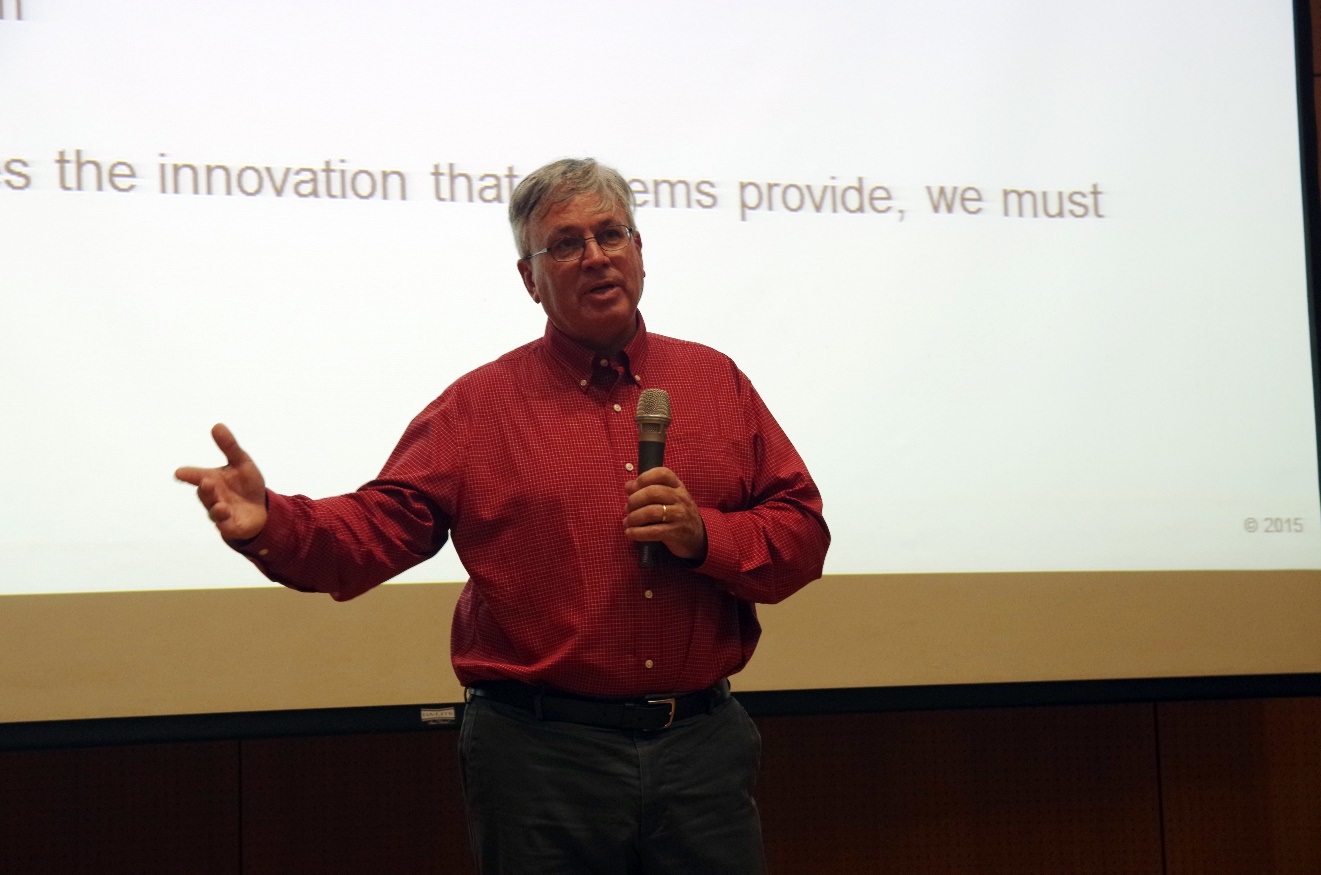 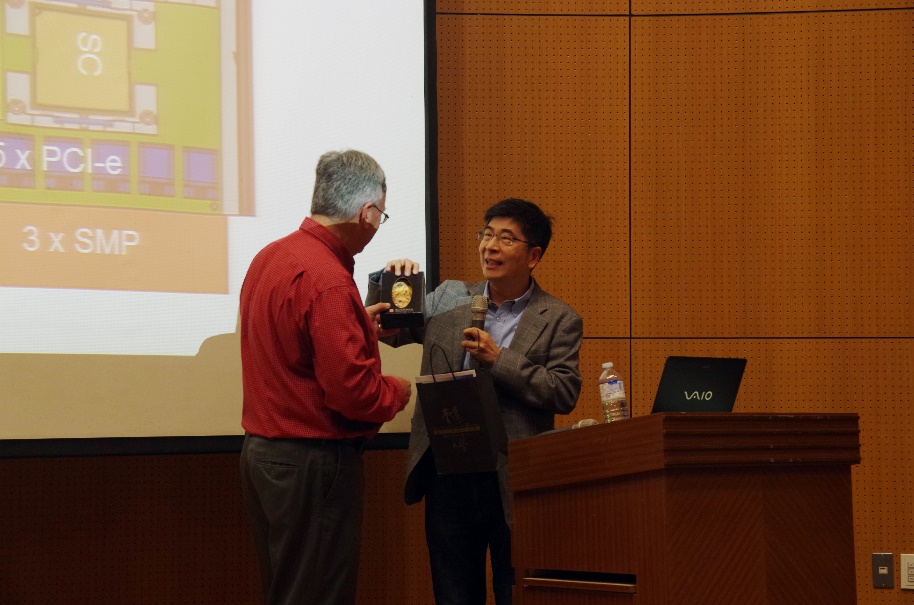 EMC Workshop
Next Generation Smart Life, Bio-EM, and Advanced Communications Technology
Date: May 30, 2016   Guest Attendance: more than 300
 Supported by Auden Tech. Corp.
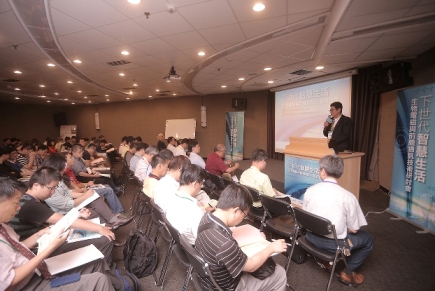 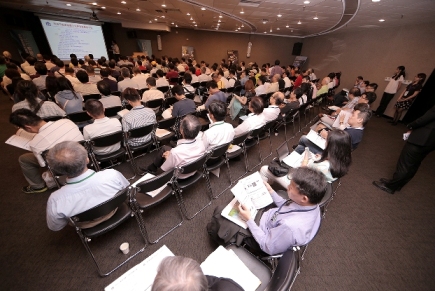 2016 Taiwan EMC Technology and Practice Symposium
Date: June 23-24, 2016
Venue: Feng Chia University
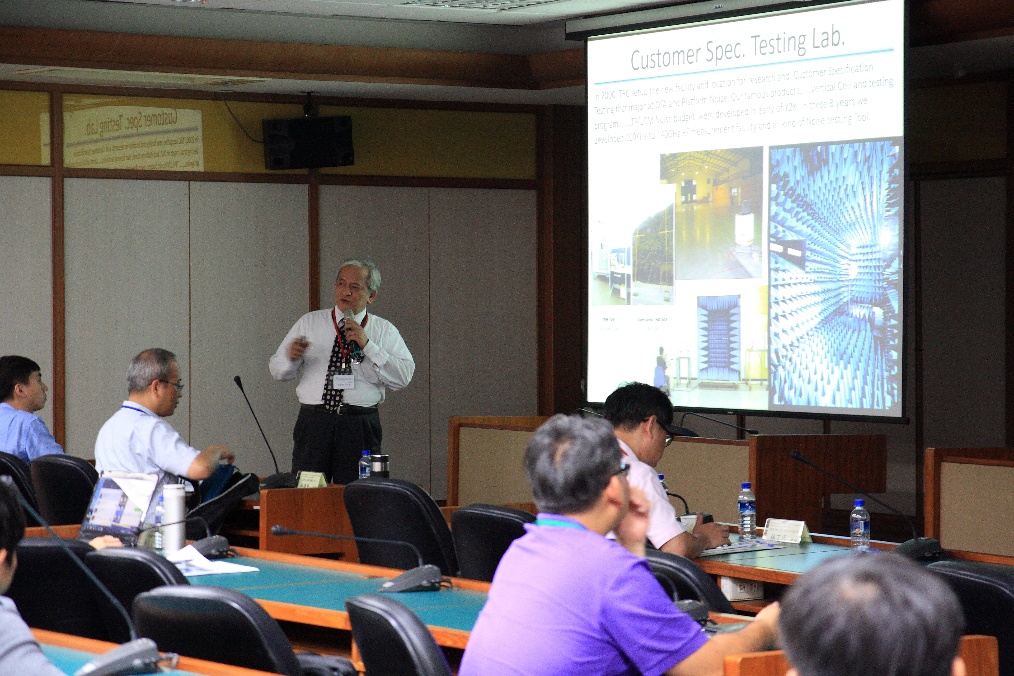 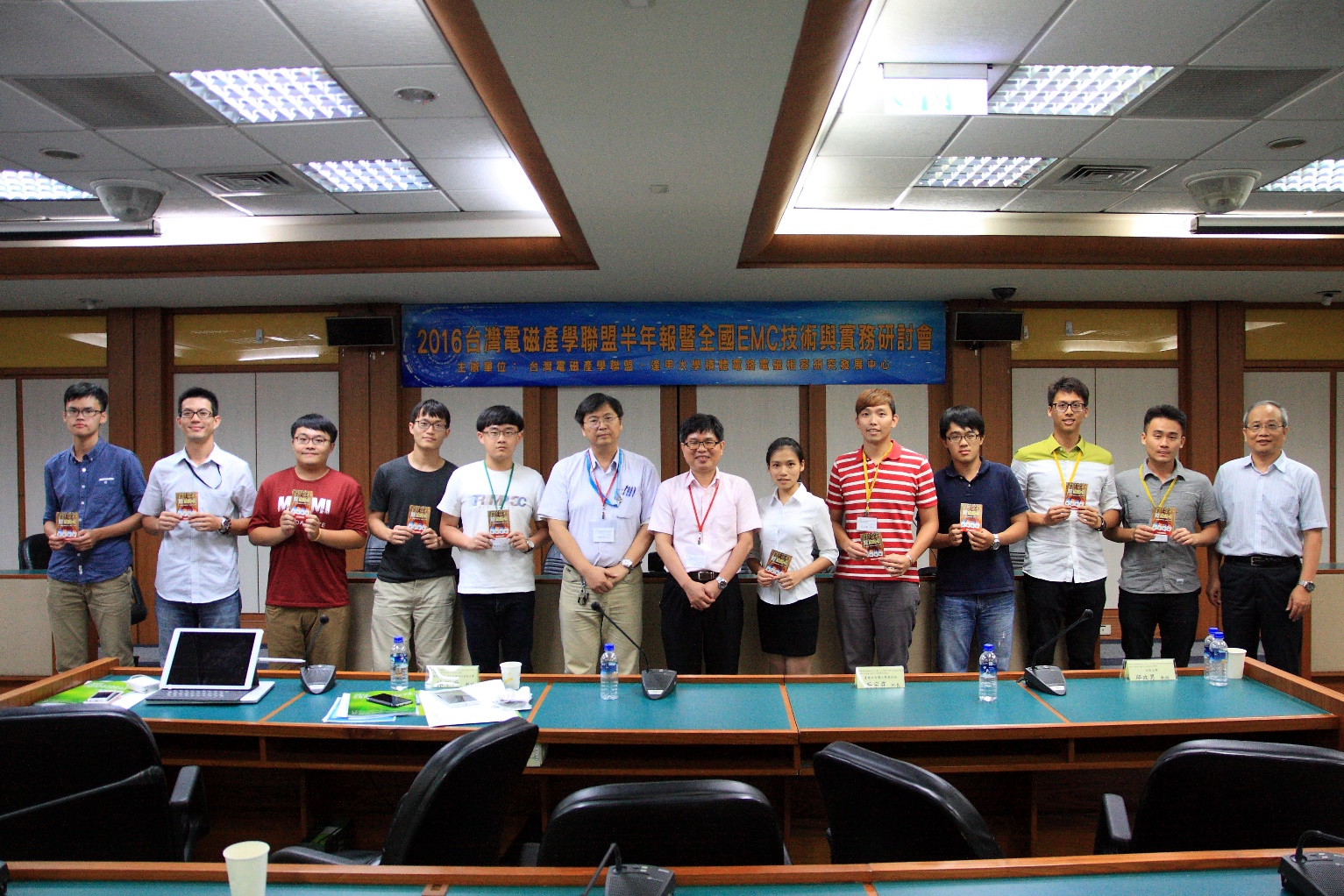 Thank You for Your Attention